Интернет –портфолио
Клёцкина 
                                                Ирина Александровна  
                                           
                                               МКОУ "Глубоковская СОШ",
                                                              Алтайского края, Завьяловского района.
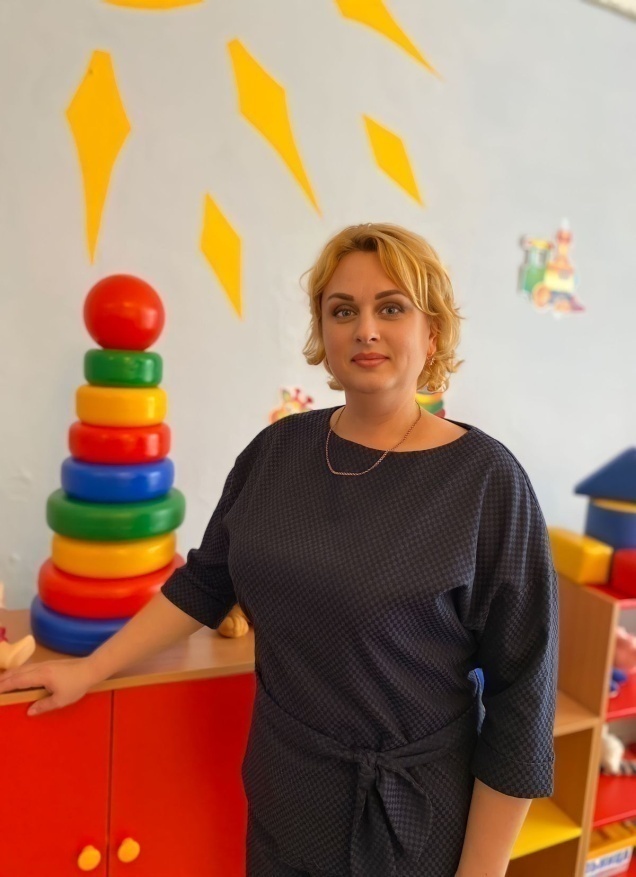 Педагогический портрет
Ф.И.О: Клёцкина Ирина Александровна                              
Место работы : Муниципальное казенное общеобразовательное учреждение « Глубоковская СОШ»                 
Должность: Воспитатель                                 
Категория: 1 квалификационная категория               
Общий стаж работы: 16 лет                                         
Педагогический стаж работы: 10 лет                           
Педагогическое кредо: «Горжусь профессией своей за то, что детство проживаю многократно»
Образование
Системность повышения квалификации
Системность повышения квалификации
Системность повышения квалификации
Результаты деятельности
Достижения воспитанников
  Участие в мероприятиях (конкурсах, семинарах-практикумах, конференциях и т.д.)
  Мои награждения
  Фотоматериалы
Достижения воспитанников
Мои участие в мероприятиях
Мои награждения
Фотоматериалы
К празднику готовы! Подарочки для мам и пап.
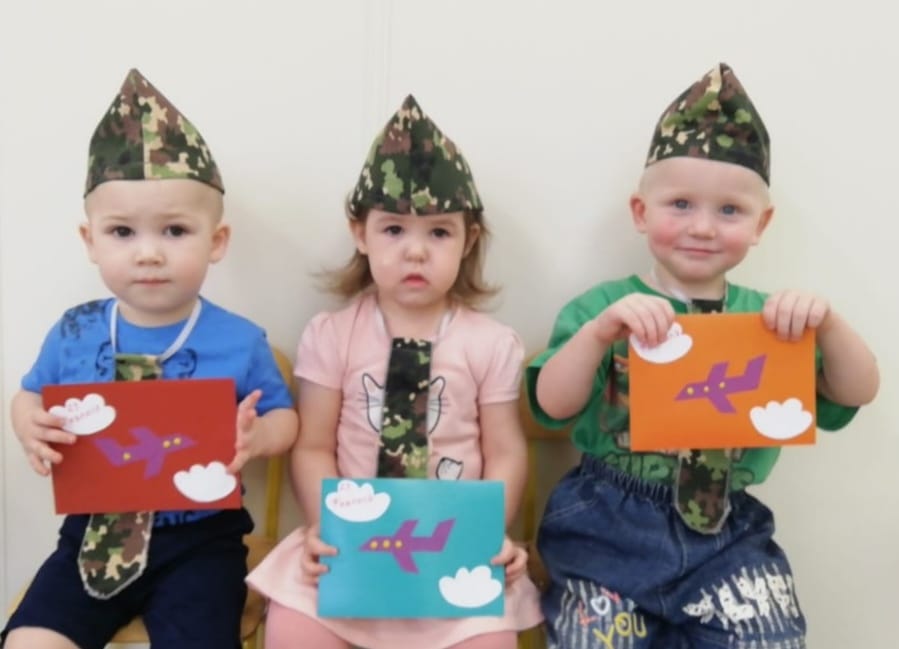 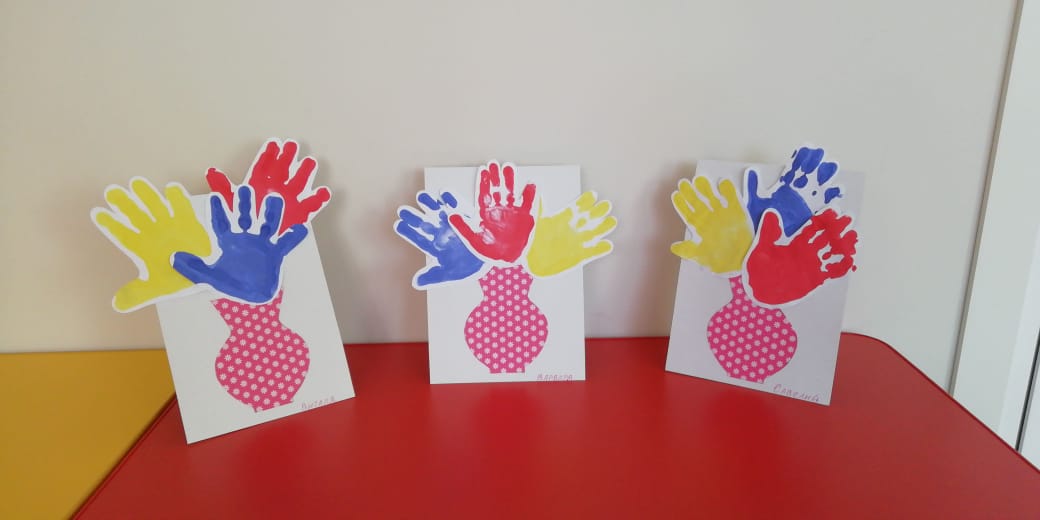 Весёлый Новый год
Экскурсии по селу
Наши интересные занятия
Наши прогулки
Спасибо за внимание!
С более подробными методическими разработками и материалами можно ознакомиться на моём личном сайте: https://nsportal.ru/kletskina-irina-aleksandrovna